INFORME ACADÉMICO
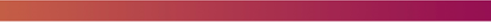 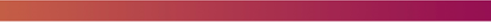 INFORME ACADEMICO ENERO- ABRIL 2024
OFERTA EDUCATIVA
Universidad Tecnológica de Guaymas 
Programas Educativos del nivel Técnico Superior Universitario (T.S.U.) ofertados:
T.S.U. en Manufactura Aeronáutica Área Maquinados de Precisión
T.S.U. en Procesos Industriales Área Manufactura
T.S.U. en Mecatrónica Área Automatización
T.S.U. en Administración Área Formulación y Evaluación de Proyectos
Programas Educativos del nivel de Ingeniería/Licenciatura (continuidad de estudios) ofertados:
Ingeniería en Sistemas Productivos
Ingeniería en Manufactura Aeronáutica
Licenciatura en Gestión de Negocios y Proyectos 
Ingeniería Mecatrónica
MATRÍCULA
DESERCIÓN
PRINCIPALES CAUSAS DE DESERCIÓN
RENDIMIENTO ACADÉMICO - PROMEDIO
Promedio de aprovechamiento: 9.01
PLANTILLA DEL PERSONAL
HISTÓRICO
TÉCNICO SUPERIOR UNIVERSITARIO
  HISTÓRICO
LICENCIATURA/ INGENIERÍA
  HISTÓRICO
EGRESADOS Y EFICIENCIA TERMINAL
HISTÓRICO
RELACIÓN BECA/ALUMNO
Enero – Abril  2024
ESTRATEGIAS LLEVADAS A CABO PARA MEJORA ACADÉMICA
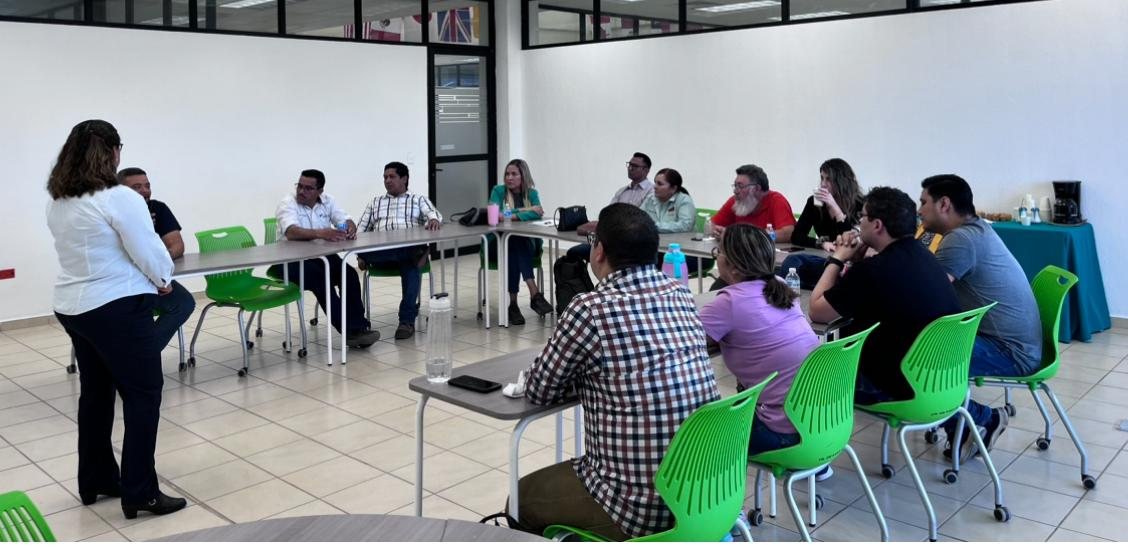 Capacitación a Docentes en temas socioemocionales enfocados en estudiantes
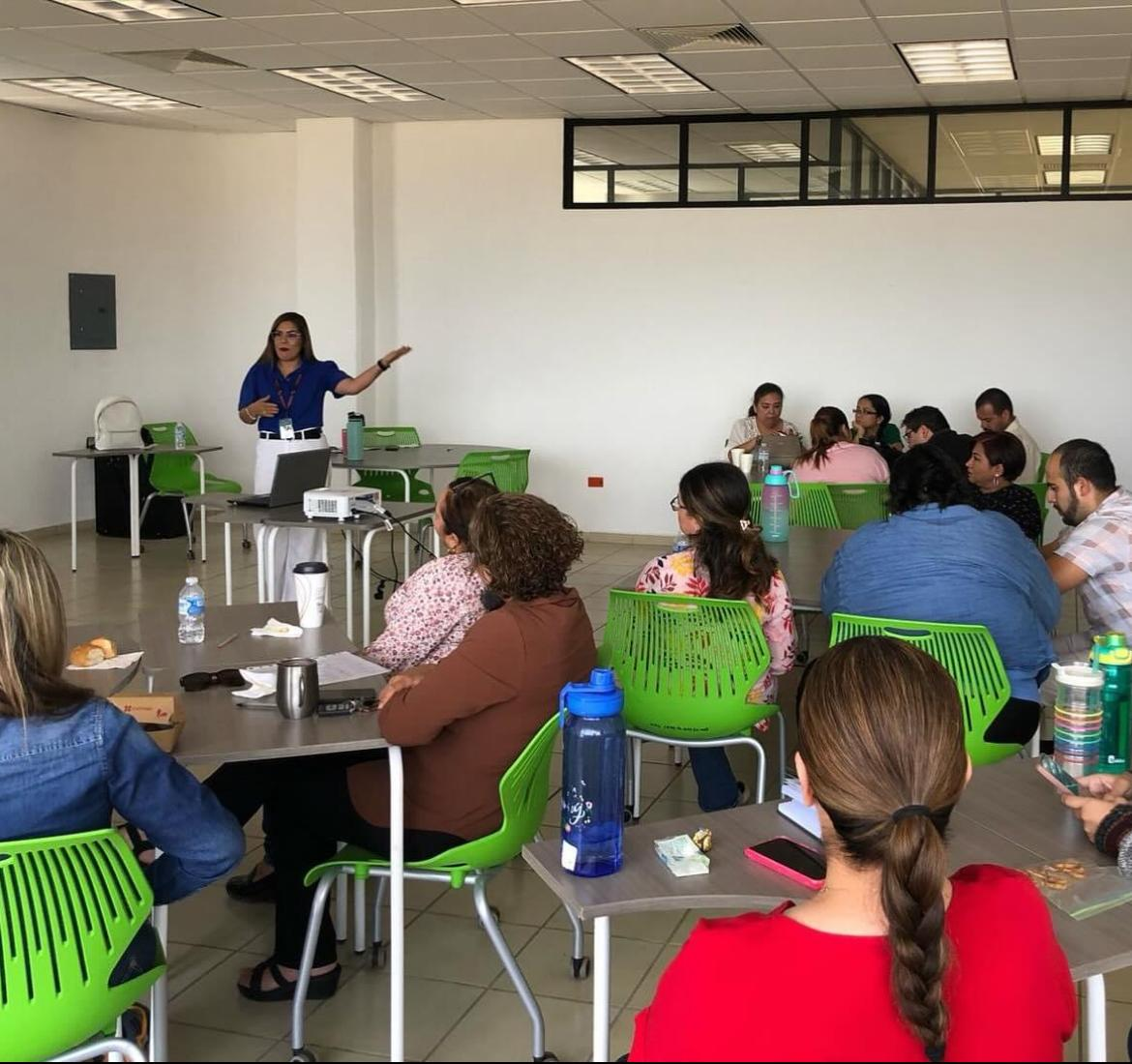 Taller de Primeros Auxilios Psicológicos para docentes
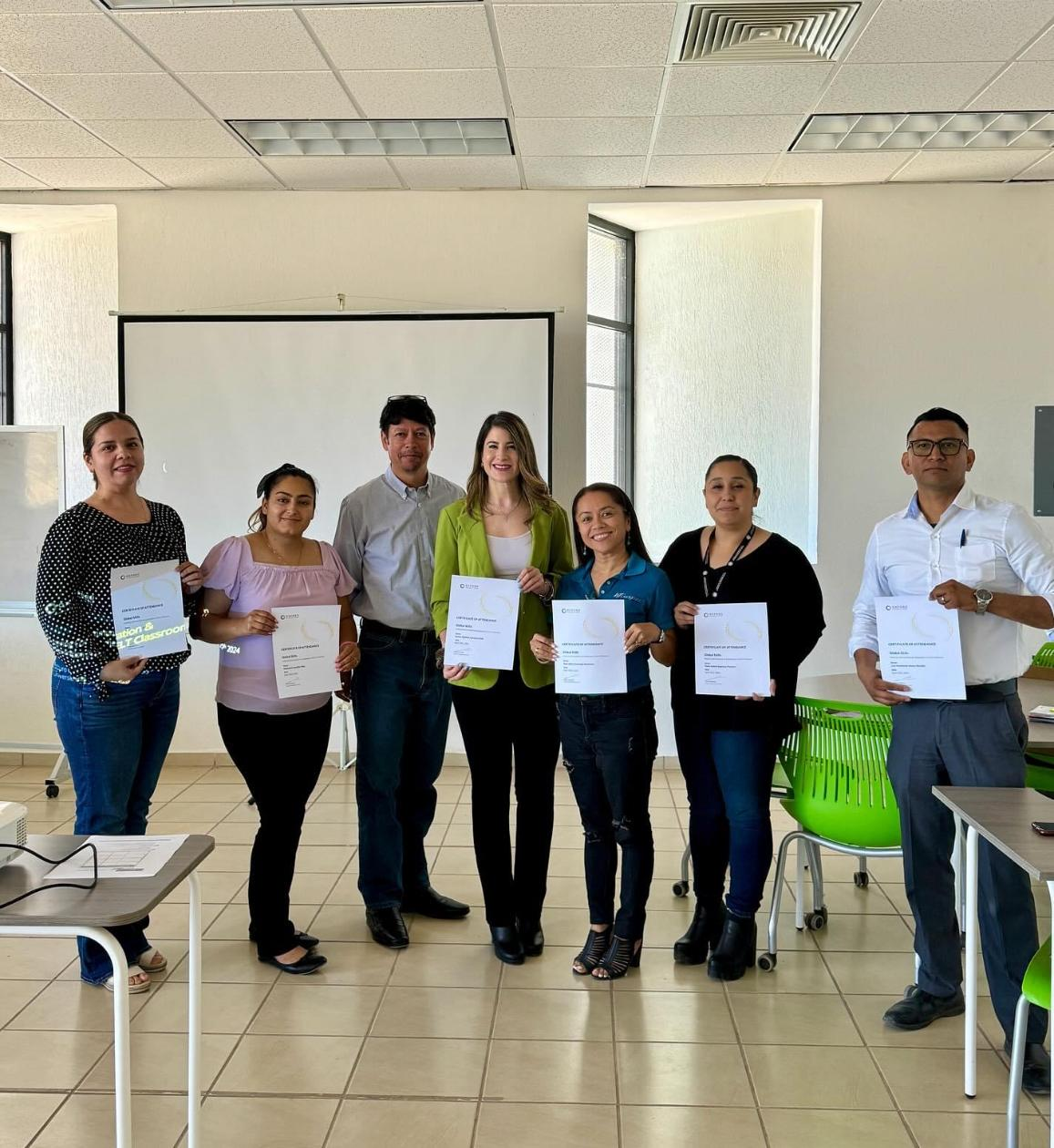 Taller de capacitación a Teacher´s de Inglés  por parte de  Oxford University Press.
INFORME ACADÉMICO
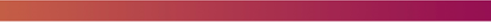 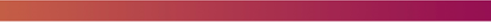 ENERO – ABRIL  2024